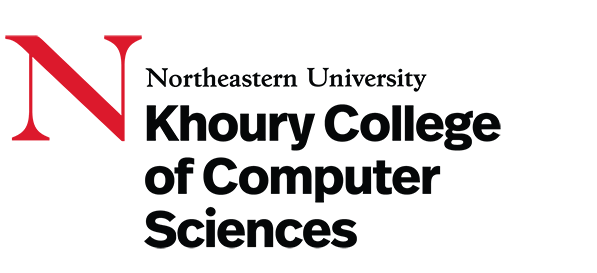 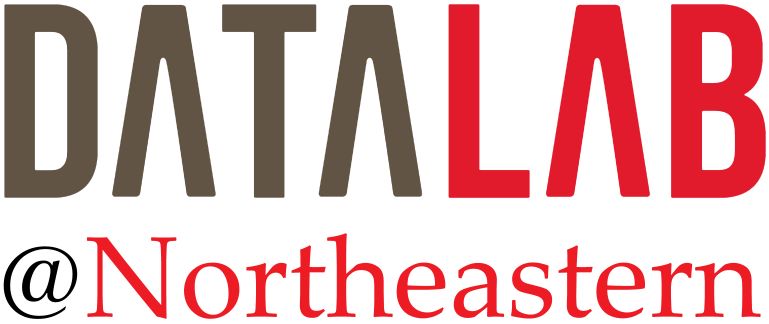 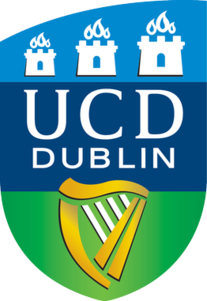 Optimal Algorithms for Ranked Enumeration of Answers to Full Conjunctive Queries
Nikolaos Tziavelis1, Deepak Ajwani2, Wolfgang Gatterbauer1, Mirek Riedewald1, Xiaofeng Yang3
1Northeastern University, Boston, 2University College Dublin, 3VMWare
Ranked results
Project Page: https://northeastern-datalab.github.io/anyk/
Data Lab: https://db.khoury.northeastern.edu
Time
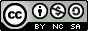 This work is licensed under a Creative Commons Attribution-Noncommercial-Share Alike 4.0 International License.See https://creativecommons.org/licenses/by-nc-sa/4.0/ for details
Ranked Enumeration Example
join
join
select   A, B, C, D,        	R.w + S.w + T.w as weight
from     R, S, T 
where	R.B=S.B and S.C=T.C 
order by weight ASC
limit k  any-k
select   A, B, C, Dfrom     R, S, T 
where	R.B=S.B and S.C=T.C
1
0
0
1
1
1
2
0
0
2
1
2
3
1
1
1
2
3
4
3
1
2
2
4
Enumerate results in order
Weights
Rank-1
Rank-2
Rank-3
(1, 0, 2, 3, 18)
(2, 0, 2, 3, 19)
(3, 1, 2, 3, 22)
…
SUM of weights
Ranked Enumeration: Problem Definition
“Any-k” Anytime algorithms + Top-k for Conjunctive Queries
TTL
#results
Most important results first
(ranking function on output tuples, e.g. sum of weights)
All results eventually returned
No need to set k in advance
k+1
k
time
TTF
Delay(k)
Conceptual Roadmap
Paths/Serial
Cyclic/General
Top-1 Path Queries
Top-1 Conjunctive Queries
Join Problems
Optimization
Union of Tree-DP (UT-DP)
DP
Ranked Enumeration
Any-k UT-DP
Any-k DP
Tropical semiring (min, +)
Any-k UT-DP over selective dioids
Main Result
Top-1: Dynamic Programming
Bottom-up
17
25
20
Top-1 Path Queries
Top-1 CQs
1
5
20
40
18
17
DP
UT-DP
18
Nodes: tuples
Edges: joining pairs
Labels: tuple weights
0
2
7
40
0
0
22
28
10
Any-k UT-DP
Any-k DP
3
8
10
source
terminal
Any-k UT-DP over selective dioids
∞
19
30
Bottom-up values: min total weight
4
9
30
Paths: join results
Top-down for Top-1 result
Any-k DP: k-shortest paths
2nd Best Result = 2nd Shortest Path (19)
17
25
20
Top-1 Path Queries
Top-1 CQs
1
5
20
40
18
17
DP
UT-DP
18
0
2
7
40
0
0
22
28
10
Any-k UT-DP
Any-k DP
3
8
10
source
terminal
Any-k UT-DP over selective dioids
∞
19
30
4
9
30
Best result = Shortest Path (18)
Any-k DP Algorithms: 2 non-dominated families
Anyk-Part
Anyk-Rec
Repeatedly partitions the solution space.
Relies on [Lawler MS’76]

Wins when k is small.
Recursively computes lower-rank paths (suffixes) and reuses them. Inspired by[Jiménez+ WEA’03]

Wins when k is large.
Variants
Eager
All [Yang+ WWW’18]
Lazy [Chang+ VLDB’15]
Take2
Lowest delay given linear-time pre-processing!
Generalizations
Top-1 Path Queries
Top-1 CQs
DP
UT-DP
Any-k UT-DP
Any-k DP
Any-k UT-DP over selective dioids
Experiments
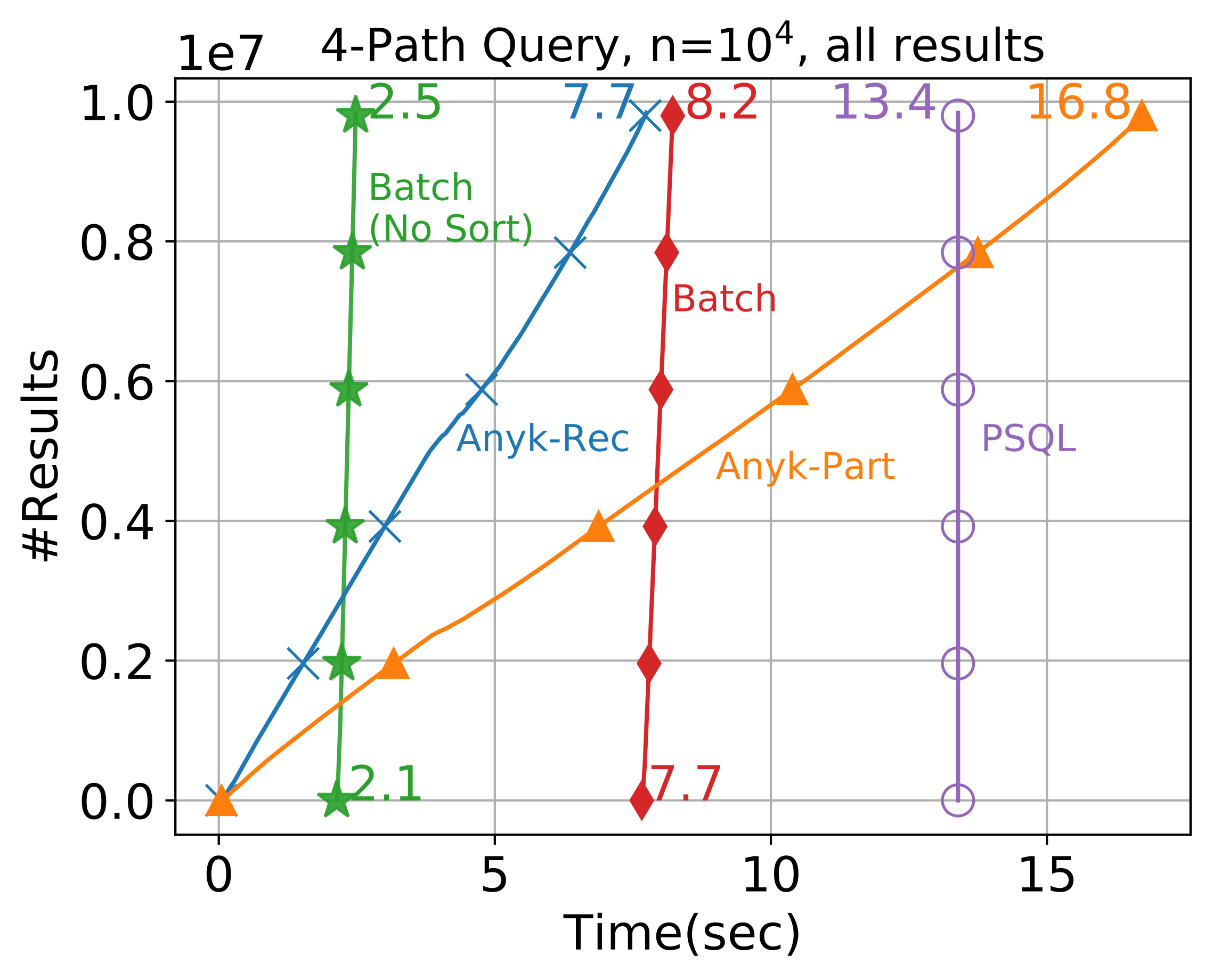 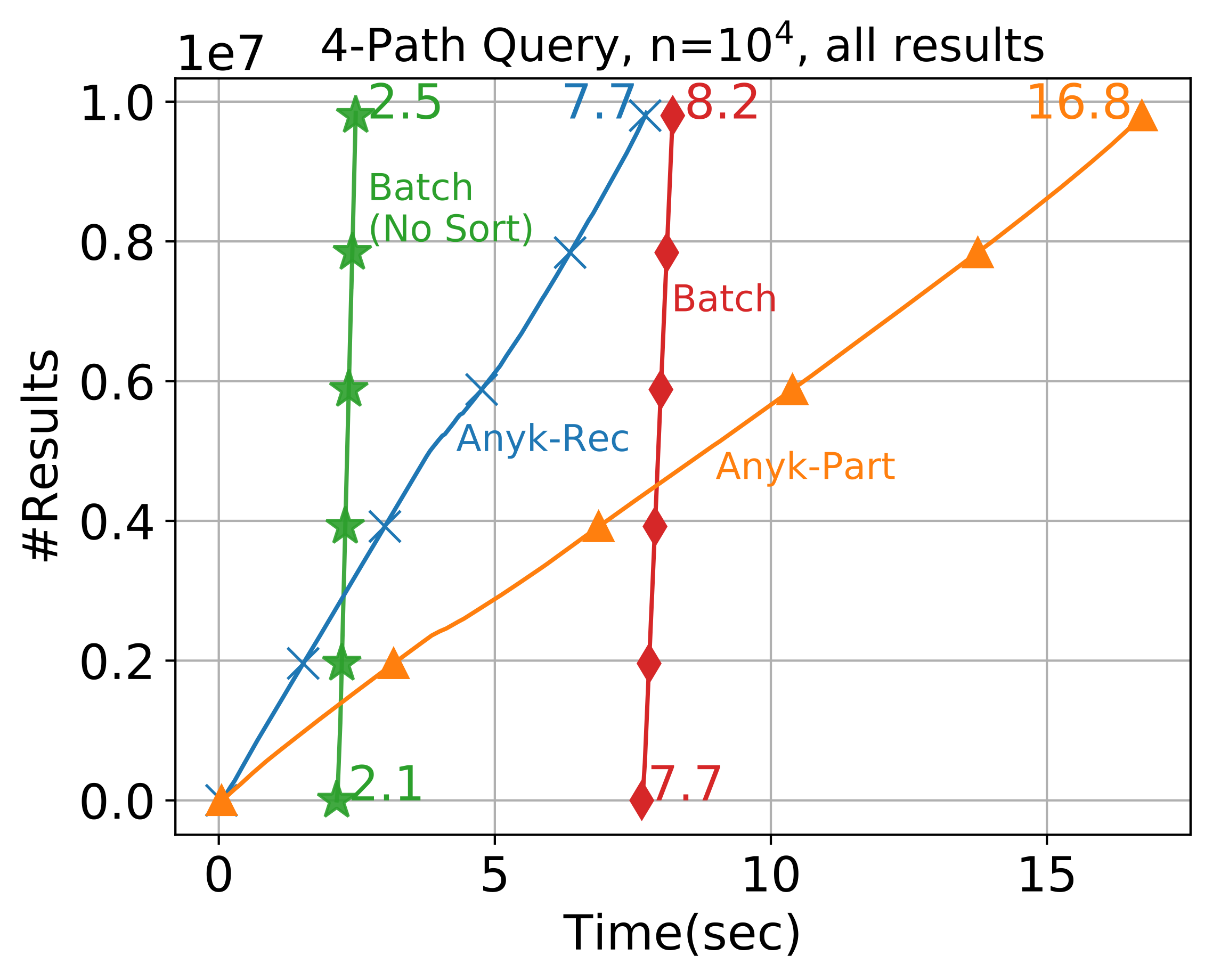 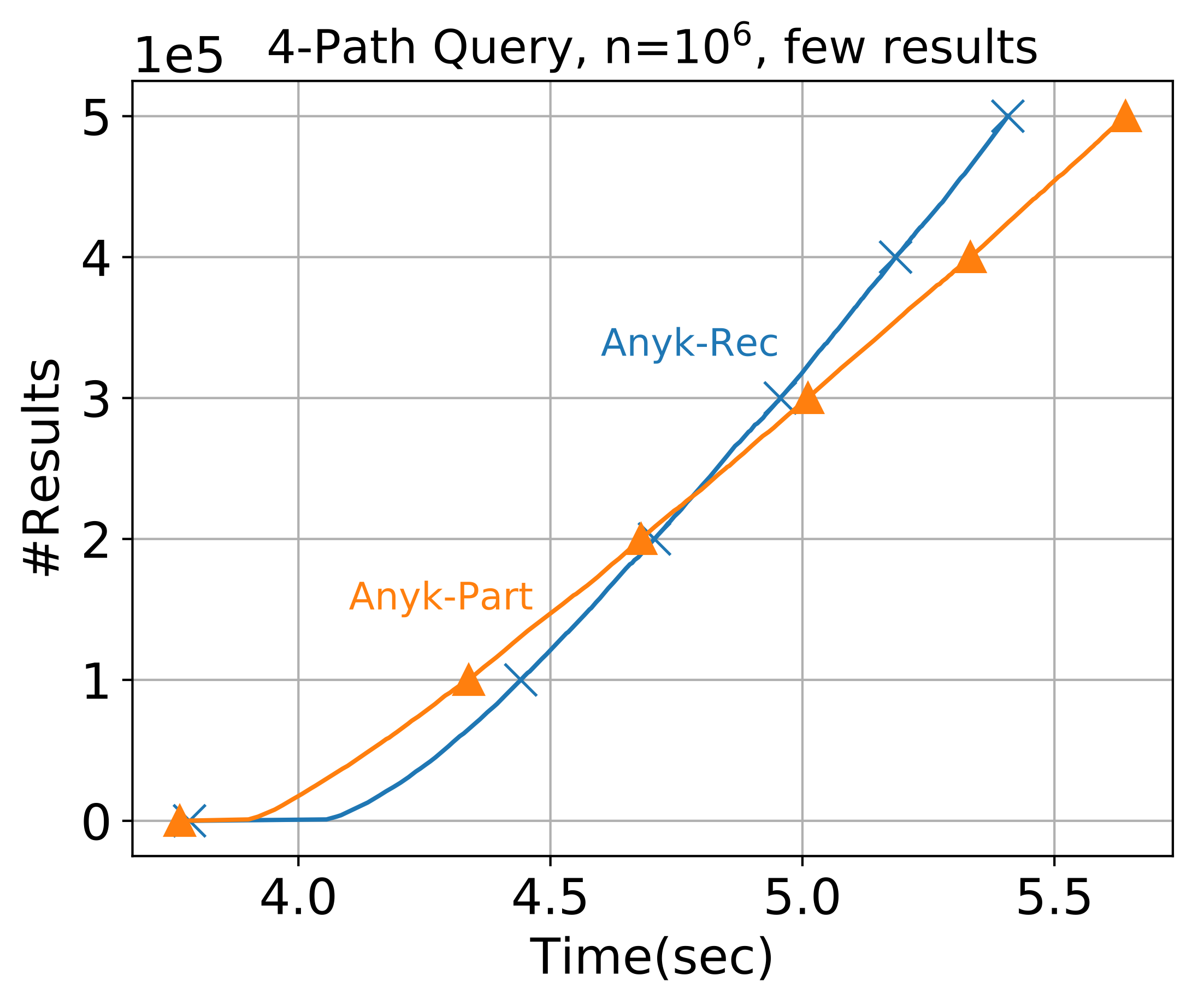 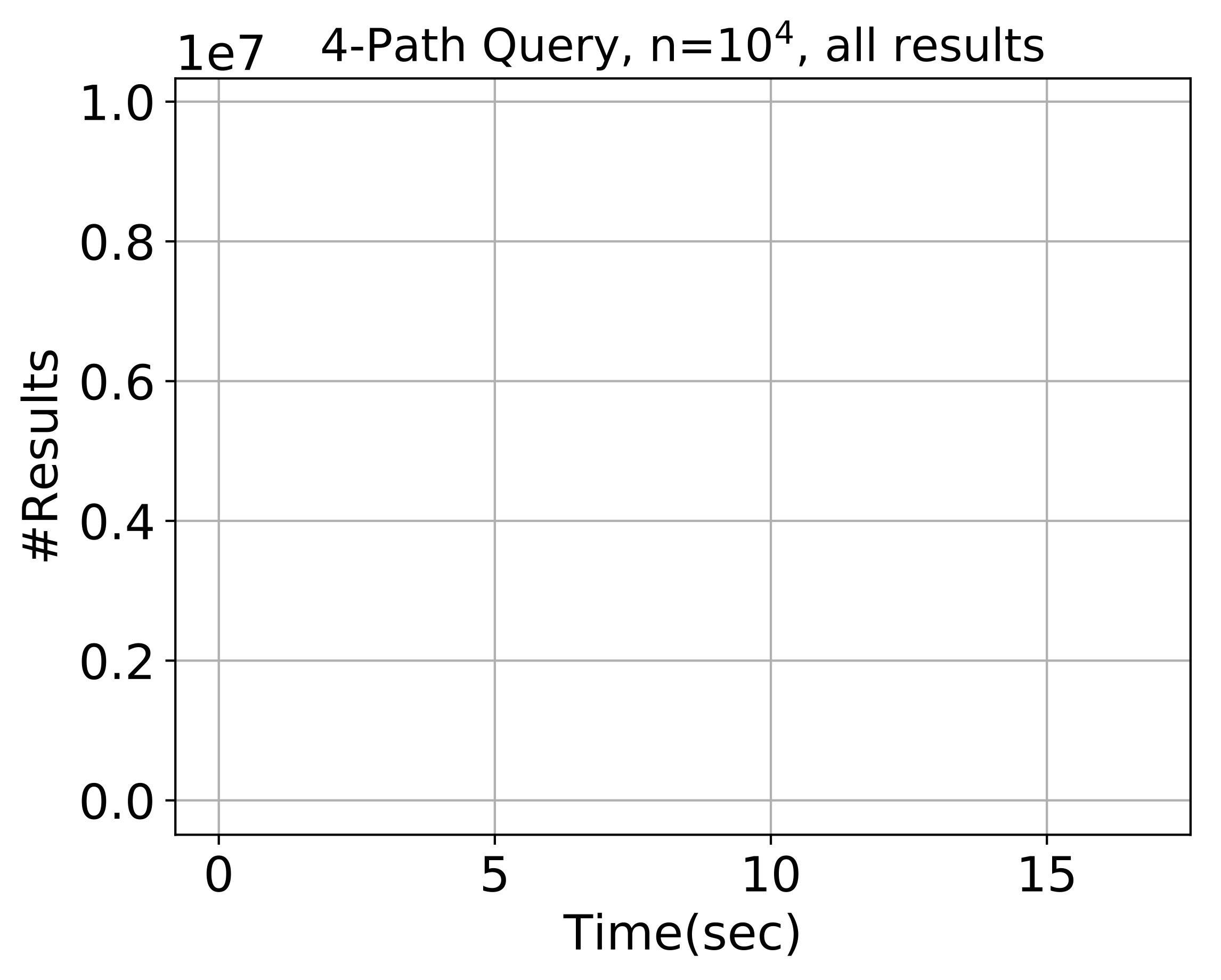 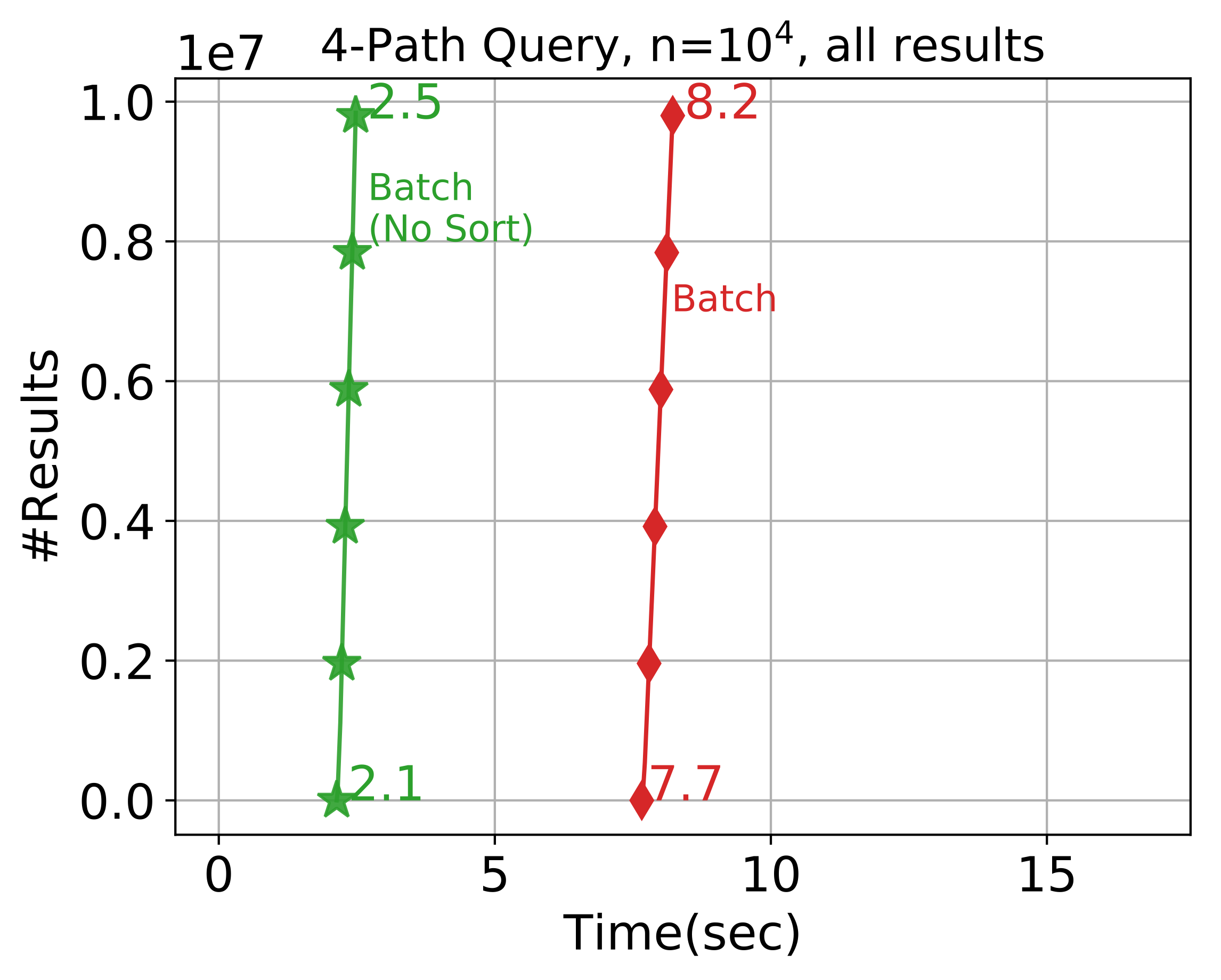 ?
Anyk starts much faster than Batch
Anyk-Rec also finishes faster than Batch
Anyk-Part is usually faster in the beginning
Conclusions
Ranked enumeration of arbitrary conjunctive queries [Yang+ ExploreDB’18]
Linear pre-processing (or higher for cyclic)
Logarithmic delay 
Two competing algorithmic approaches


Acknowledgements
National Institutes of Health (NIH) award number R01NS091421
National Science Foundation (NSF) award number CAREER IIS-1762268